Центры происхождения культурных растенийпо Н. И. Вавилову
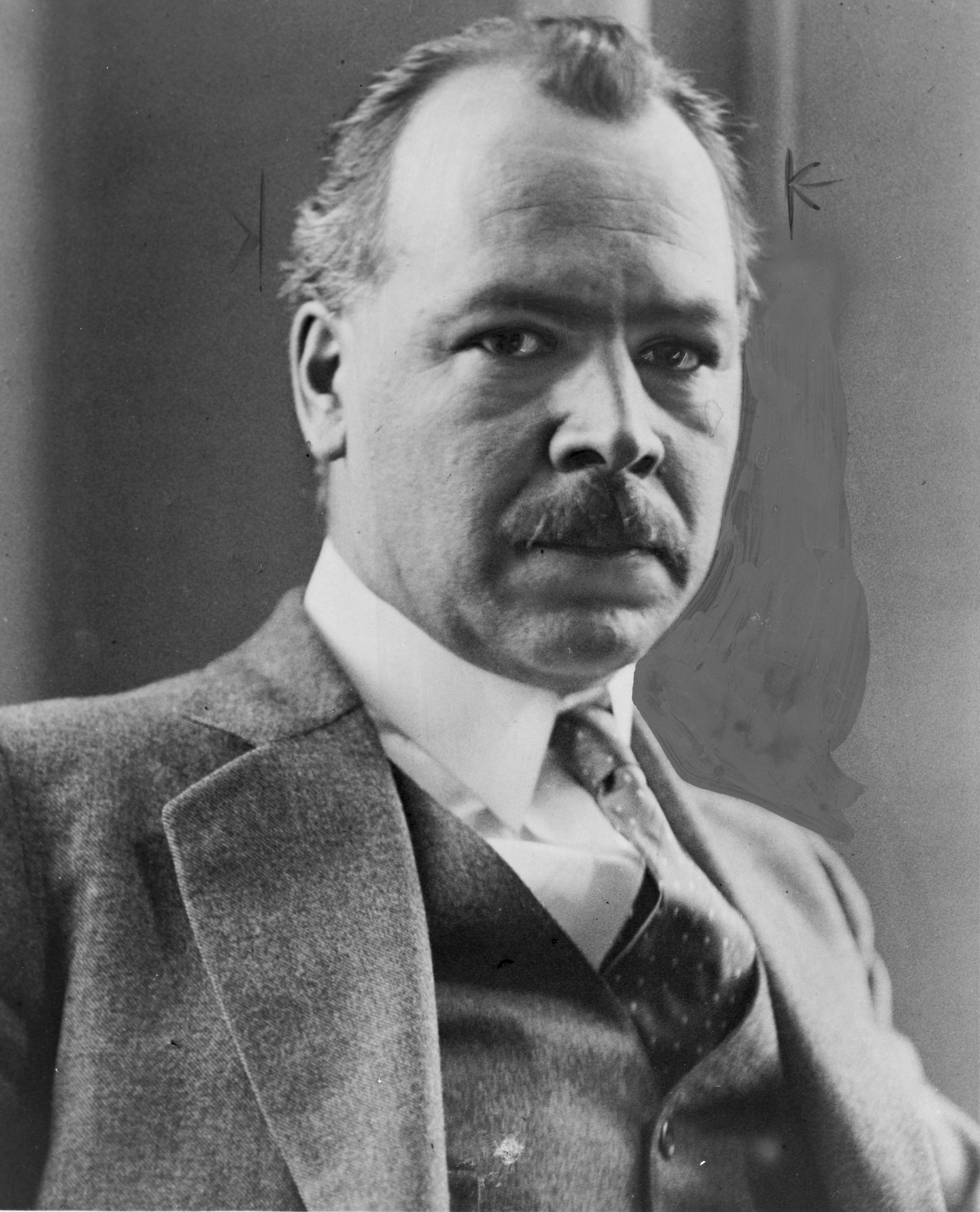 Наиболее полную и целостную теорию центров происхождения видов культурных растений сформулировал Николай Иванович Вавилов в ходе исследований в 20-30-е годы прошлого века
Центры происхождения культурных растений
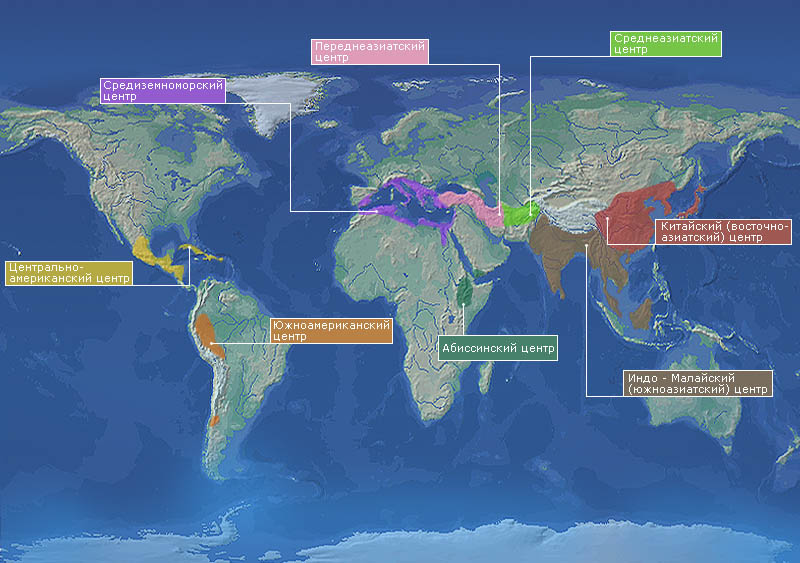 В настоящее время выделяют десять-двенадцать центров происхождения культурных растений
1 - средиземноморский,
2 - переднеазиатский,
3 - среднеазиатский,
4 - эфиопский,
5 - северокитайский,
6 - индийский,
7 - индонезийский,
8 - мексиканский,
9 - перуанский,
10- западносуданский.
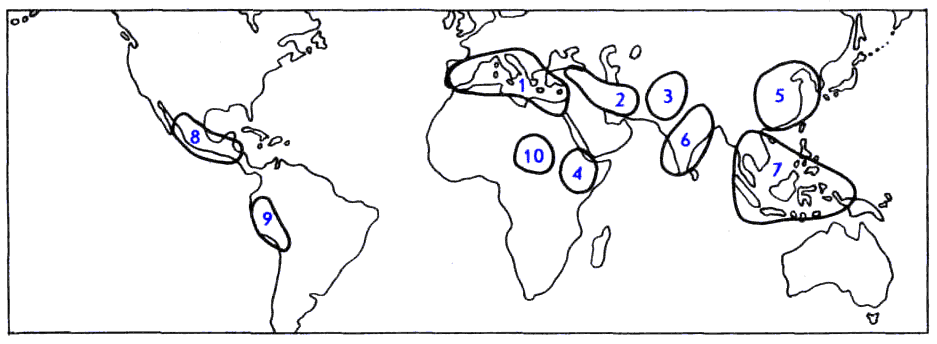 Северокитайский очаг
располагается в умеренной зоне бассейна реки Хуанхэ.
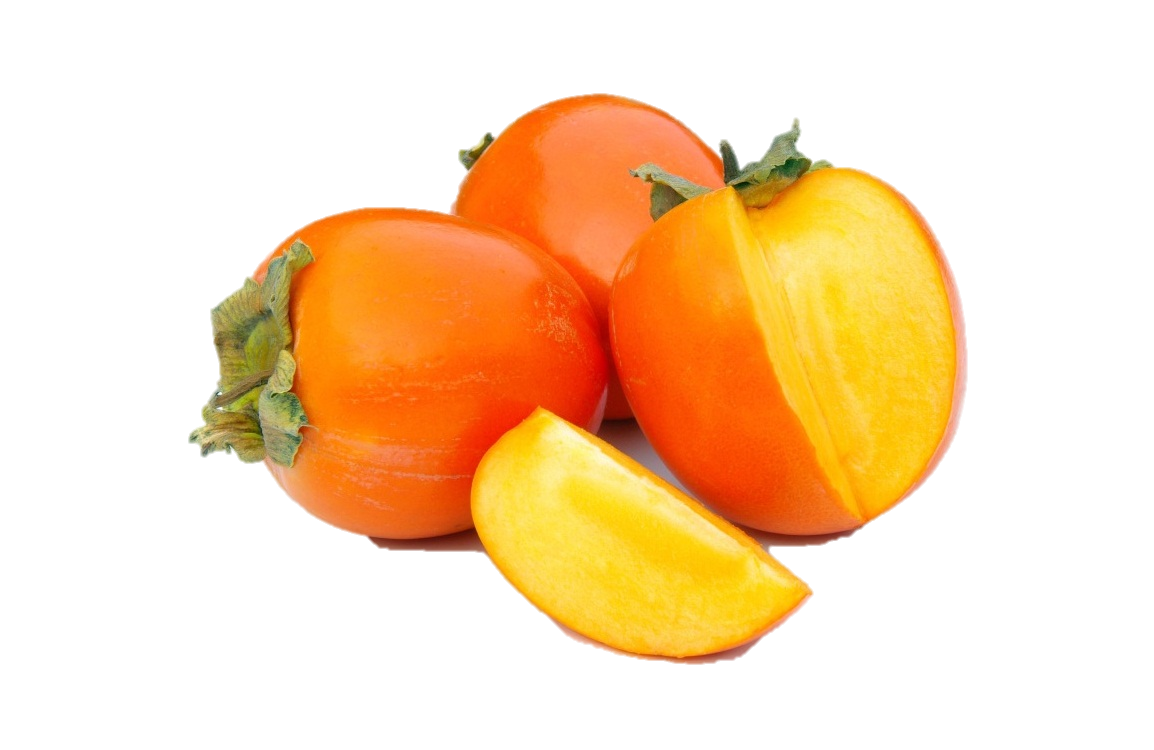 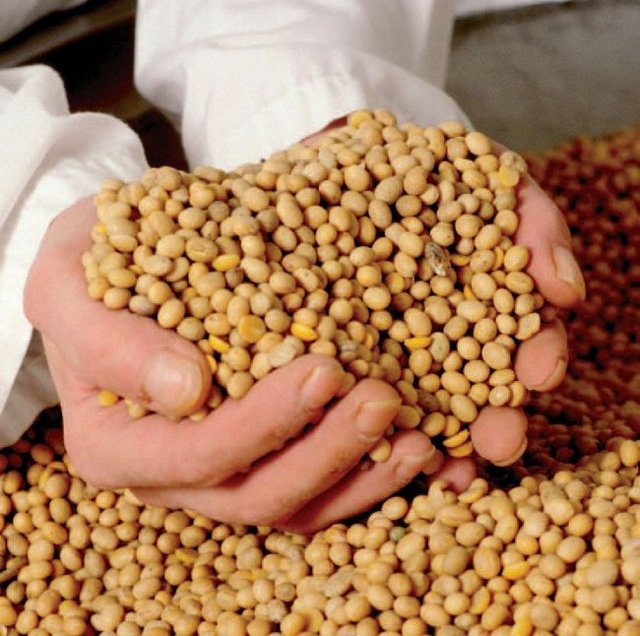 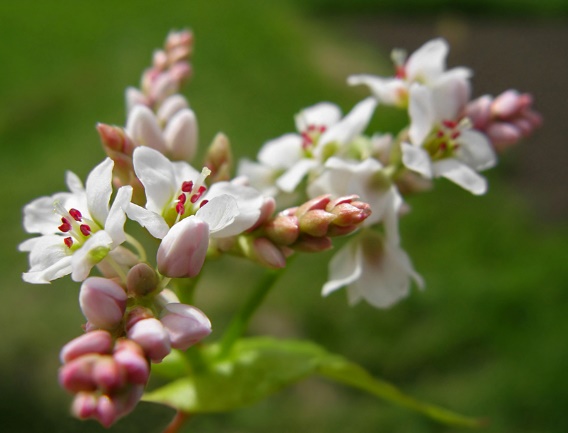 Средиземноморский очаг
объединяет области Европы, Африки и Азии, прилегающие к Средиземному морю.
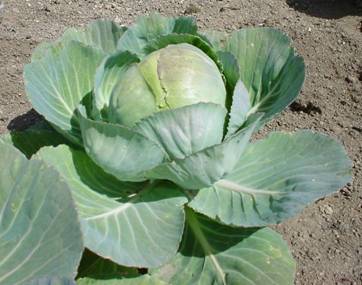 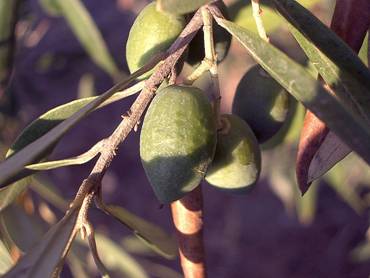 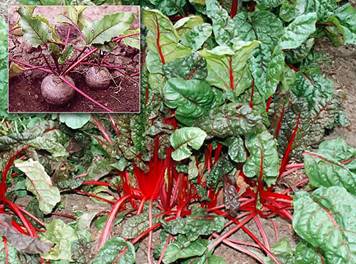 Переднеазиатский очаг
расположен в Малой Азии, Закавказье (Армении), Иране.
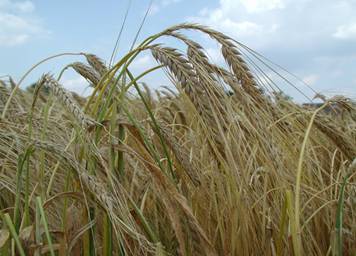 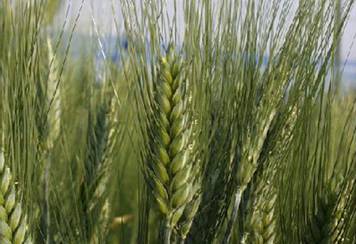 Среднеазиатский (пенджабский) 

очаг охватывает бассейны рек Сырдарьи, Амударьи и индийское Пятиречье (формирующее реку Инд).
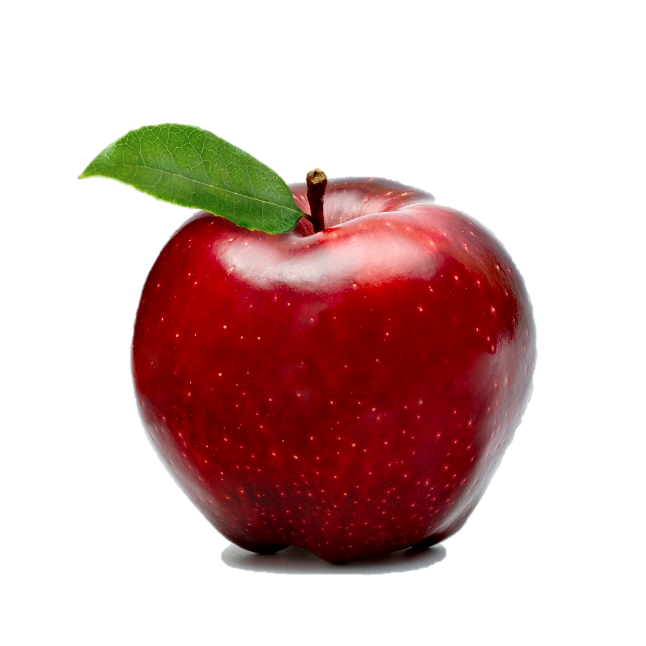 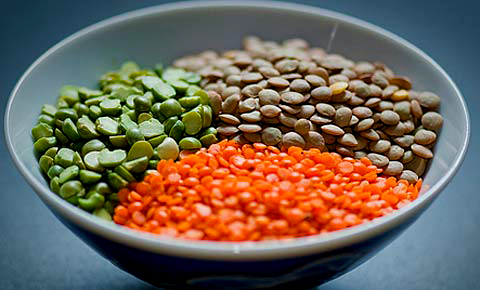 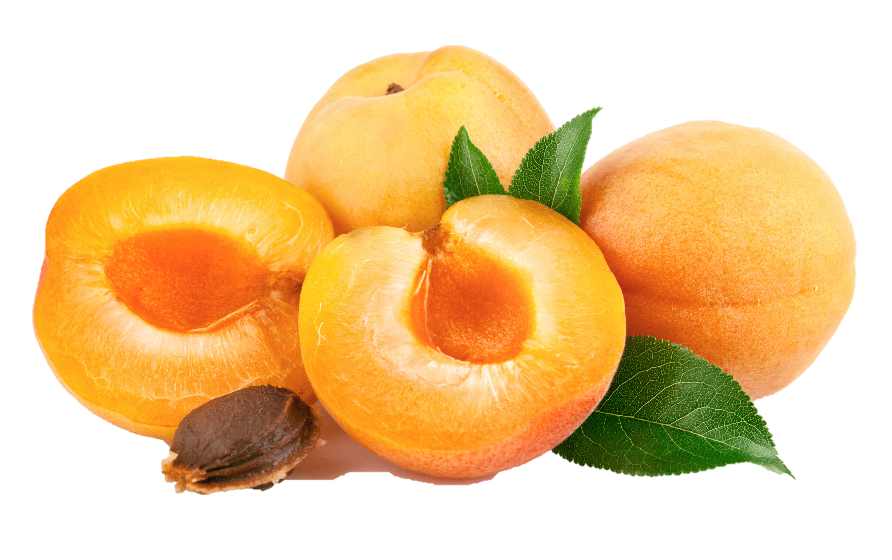 Эфиопский очаг расположен на территории Эфиопии и Сомали.
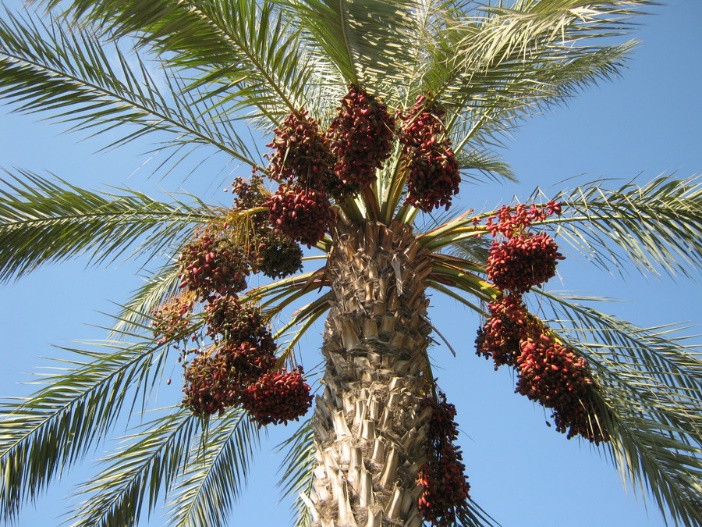 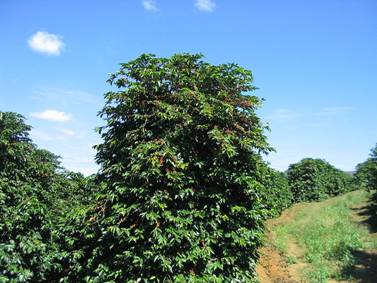 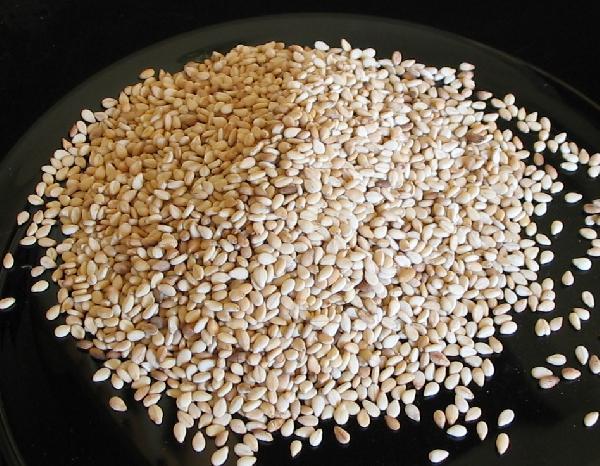 Индийский очаг 
находится на 
полуострове Индостан.
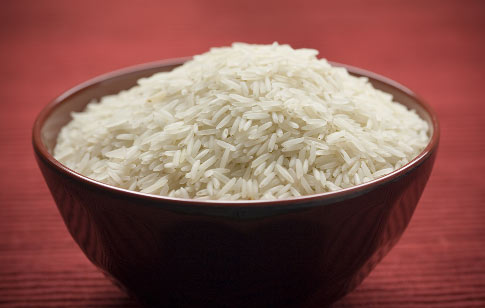 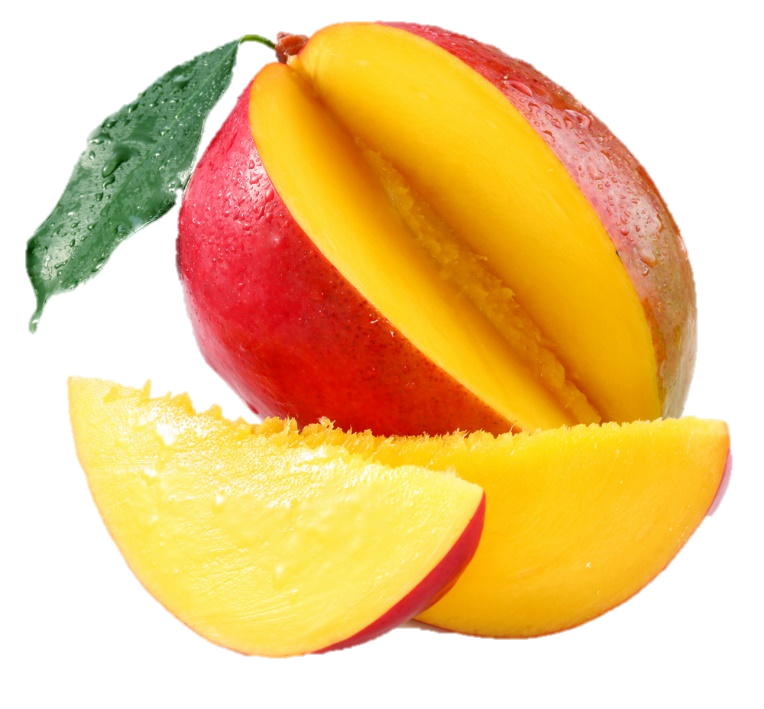 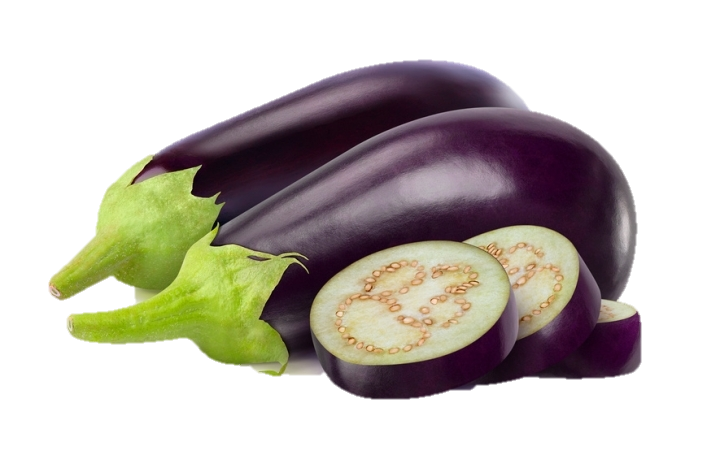